Welcome!
News, Updates & Reminders
Graduate School Department
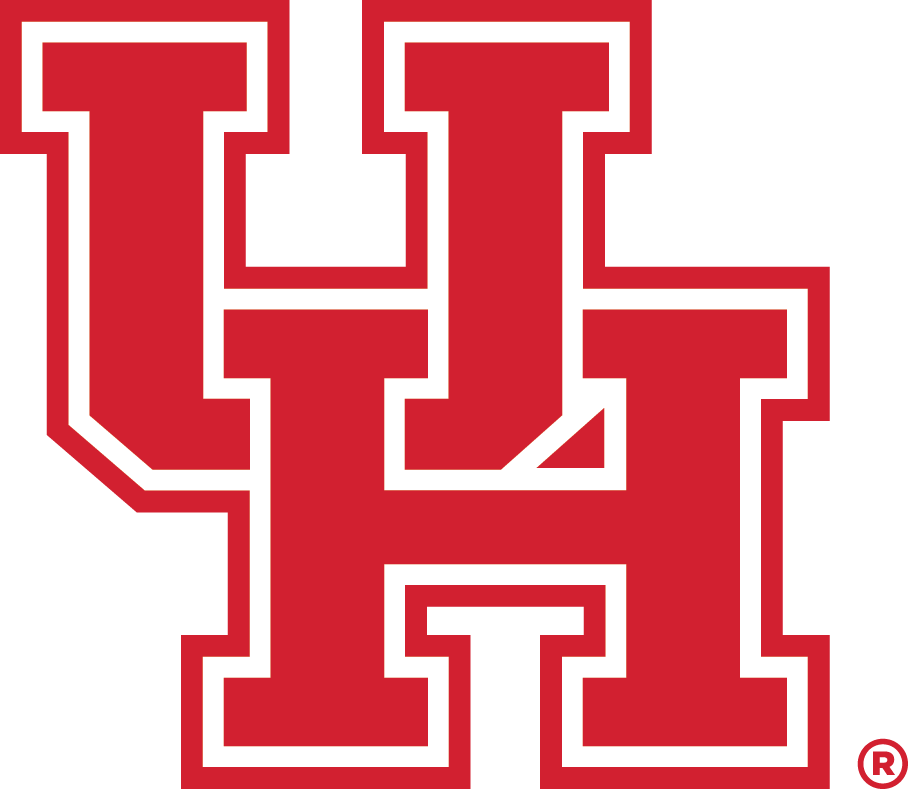 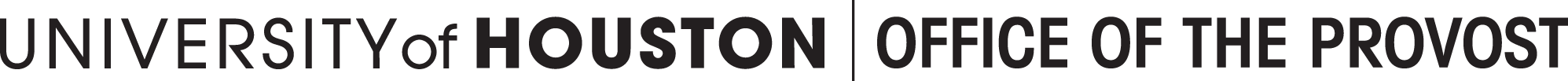 Dr. Sarah Larsen
Vice Provost and Dean of the Graduate School Dept.
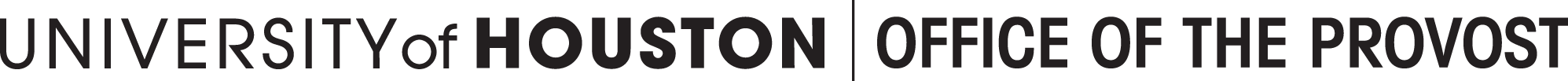 Updates from the Graduate School
Graduate enrollment concerns
Master’s student enrollment continued to decline
Doctoral student enrollment was steady but new doctoral students were down 20%
Professional student enrollment was down slightly.
[Speaker Notes: New Staff/Transitional]
GRADUATE ENROLLMENT
Trends in Enrollment: UH NEW Doctoral Students (Admissions Data)
499
Decline in new doctoral students after 4 years of increases

Both international and domestic students declined.

Yield declined from ~60% to 56%.
394
5
Trends in Enrollment: UH NEW Master’s Students (Admissions Data)
1400
1291
Decline in new master’s students for 3rd year

Both international and domestic students declined.
6
Initiatives
Cross-campus graduate recruiting group
Better coordination of recruiting efforts
Optimization of business processes related to recruiting and admissions
Graduate Enrollment Task Force
Establish long and short term strategies to increase graduate enrollment
Representatives from each college
Professional Development
New resource
DoctoralNet
https://www.youtube.com/watch?v=2fmCA1_Yq5s&feature=youtu.be


Professional development resources (new web page):
http://www.uh.edu/graduate-school/graduate-professional-and-personal-development/
Shari Corprew
Director of Graduate School Dept.

No updates at this time.
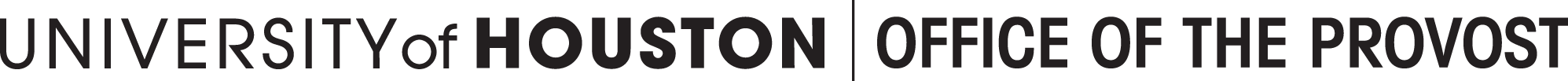 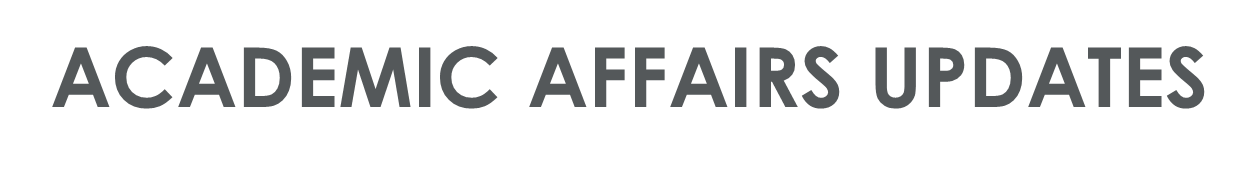 Tashemia V. Jones, Ed.D.
Assistant Director of Programs/Student Records
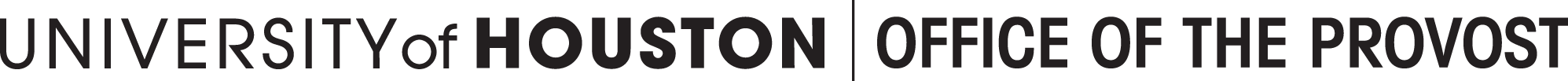 New Policy Fall 19
Take Down UH Libraries Digital Repositories Takedown Request Form

Beginning F19:
Thesis/Dissertation Front Matter http://www.uh.edu/graduate-school/academics/thesis/
Written Thesis/Dissertation Approval Form http://www.uh.edu/graduate-school/academics/thesis/written-thesis-dissertation-approval-form-082019.pdf
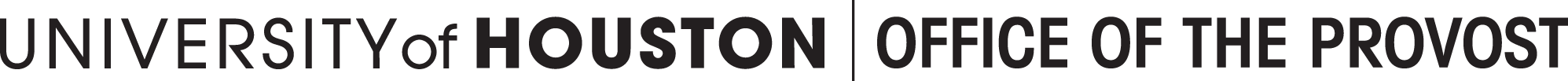 Policy updates & Reminders
Making changes to a document after it has been approved by the committee
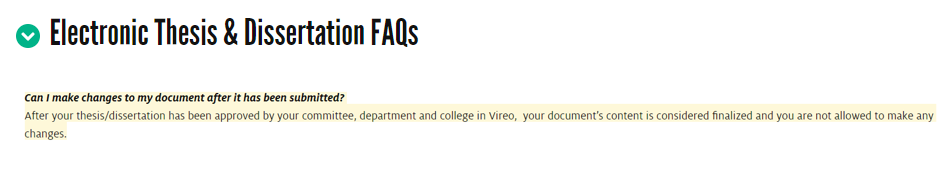 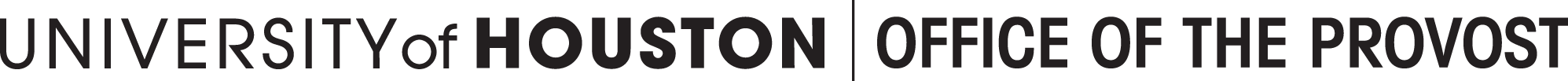 Policy updates & Reminders
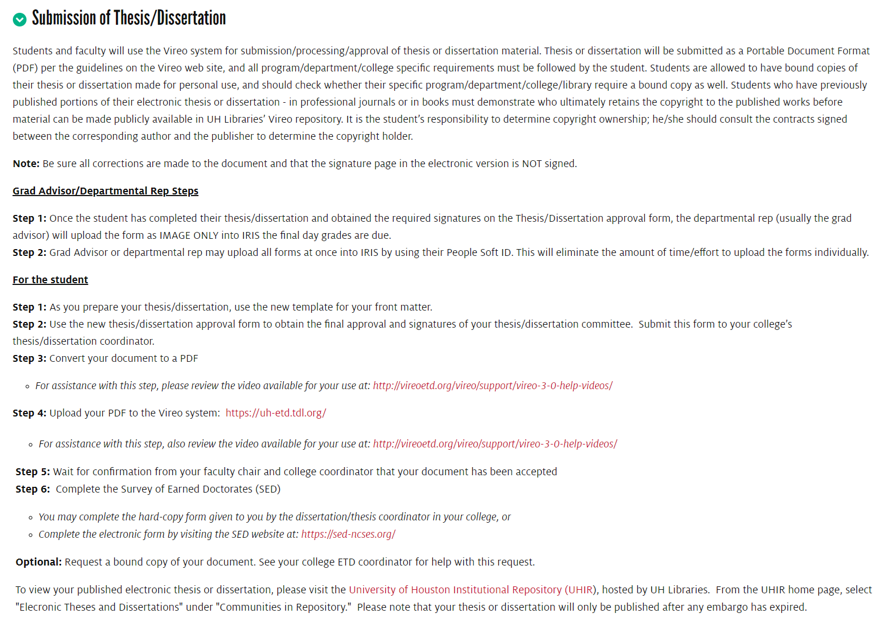 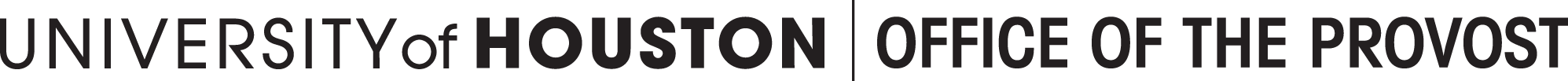 Submission deadlines
Thesis and Dissertation Policies
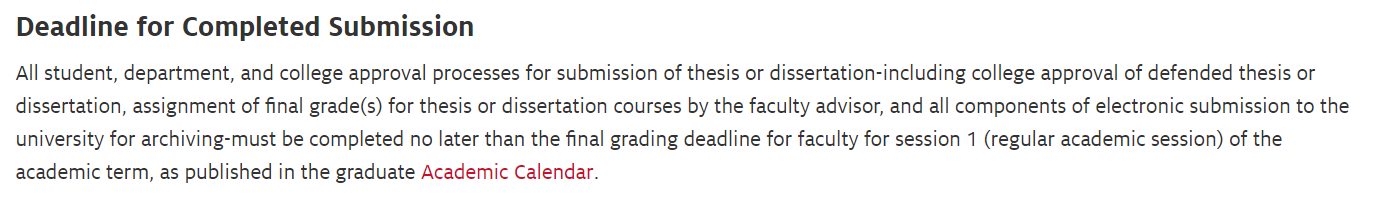 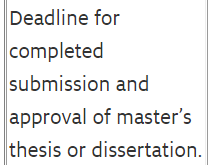 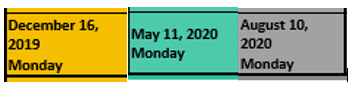 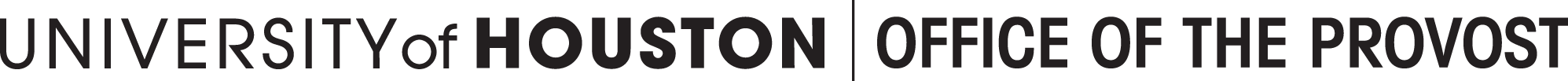 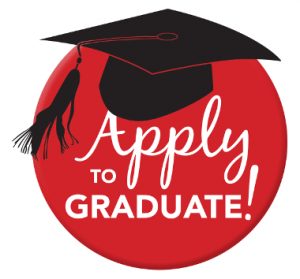 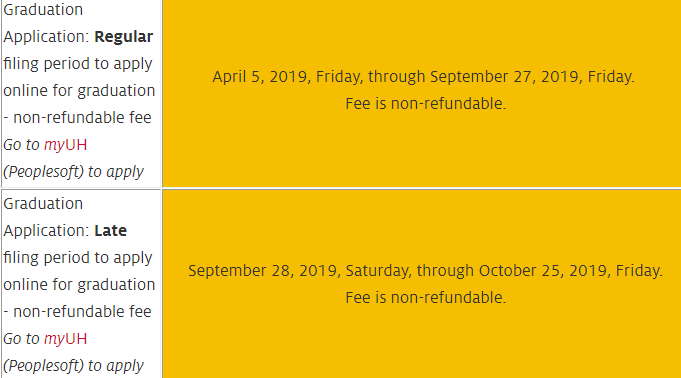 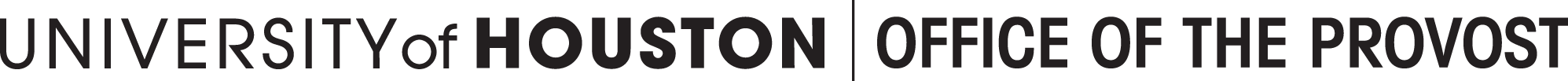 Shawn Washington
Assistant Director of Grad/Int’l Admissions.
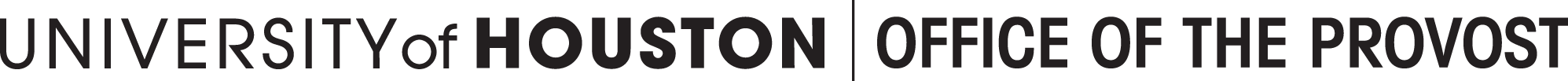 FA2019 Term Reminders
Archiving Fall Applications – Sept 27th

175 app’s currently pending a decision

No decision – Applications will be changed automatically  to ”Withdrawal Status” in CN and withdrawal letters released.
[Speaker Notes: New Staff/Transitional]
Deactivating CN Access:
Faculty and Staff Members

Response Deadline: Oct 1st 

Coordinators/Assistant Deans/Designee

Help Desk (gradschool@uh.edu)
	CC: Me
[Speaker Notes: New Staff/Transitional]
UHGS Recruitment Group
Open  to everyone interested in sharing recruitment ideas

Meet monthly

Senate Rm (M.D. Anderson Library)

Share Drive Folder:
 https://uofh.sharepoint.com/:f:/s/graduate-school/EsLl2ddidnNPibTyeVHW9UsB9Vn3L46AZdEp9BvhRoCI3w
[Speaker Notes: New Staff/Transitional]
Recruitment Topics
http://www.uh.edu/graduate-school/forms/graduate-enrollment-data/

Coordinate Events – (Texas Swing Calendar)

UH Graduate School Recruitment Event (10.10.2019)

Interviewing for GS Admissions Recruiter

Reporting Outcomes
[Speaker Notes: New Staff/Transitional]
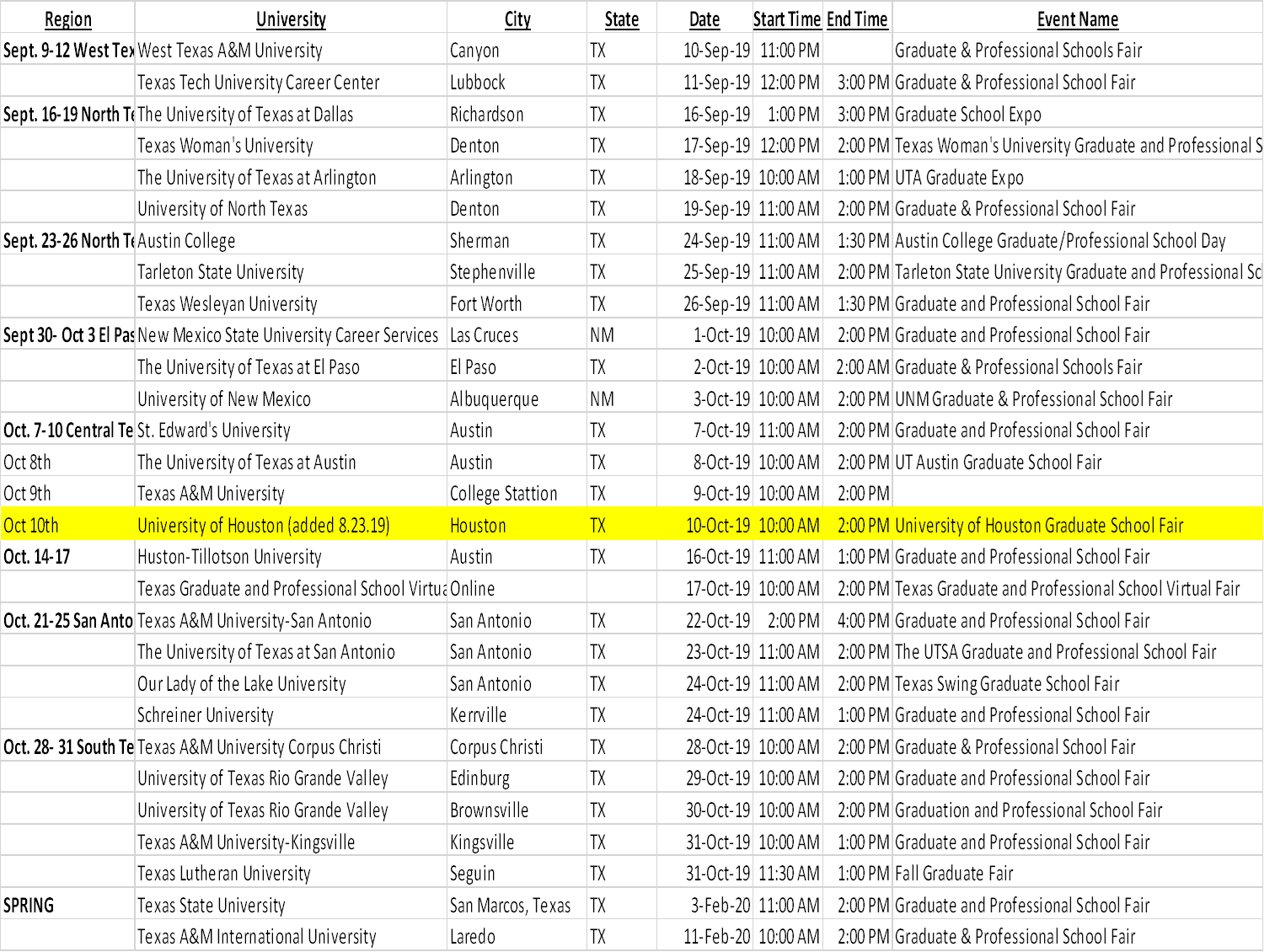 [Speaker Notes: New Staff/Transitional]
Sign up Form
: https://uofh.sharepoint.com/:f:/s/graduate-school/EsLl2ddidnNPibTyeVHW9UsB9Vn3L46AZdEp9BvhRoCI3w
[Speaker Notes: New Staff/Transitional]
Recruiting Group
Next Meeting – 10/11/19 (Library)
Reconfirm TX Swing events
Recap UHGS Recruitment Event
Best Practices Discussion
[Speaker Notes: New Staff/Transitional]
[Speaker Notes: New Staff/Transitional]
I-20 processing
Christen Gould
SEVIS Compliance Coordinator
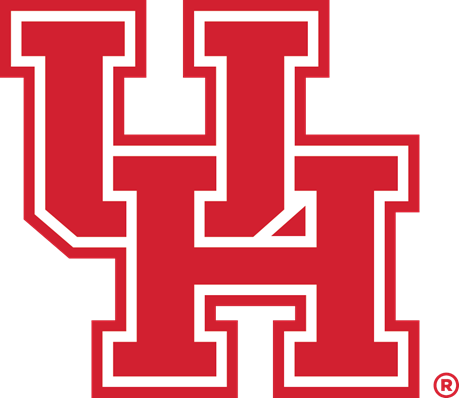 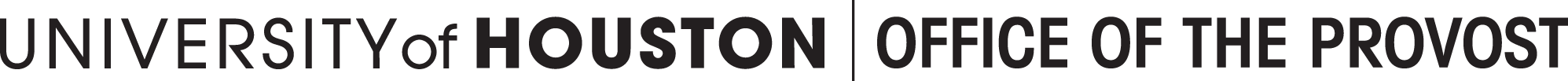 I-20 Deferments
A new offer letter is required	
Student will be asked to present a new offer letter in the visa interview
Decision must be updated in Peoplesoft before I-20 can be issued
I-20 can be deferred up to one year (SEVIS fee is only good for one year)
[Speaker Notes: New Staff/Transitional]
Please remember
I-20 documents are processed once all documents have been received
If documents are missing, the student will get 3 reminders to submit documents. Reminders are spaced 1 week apart.  The email will be sent automatically through CollegeNet.
Required Documents
Current passport (cannot be within 6 months of expiration
Proof of financial support
Can include bank statements, education loan award letters, credit account statements, 
Students can be sponsored by a third party with written permission from sponsor.
Letter of financial backing
Required of Student is sponsored by 3rd party
[Speaker Notes: New Staff/Transitional]
Please remember
Documents take at least 2 business days to process.  
The 2 business days are measured after all required documents are received, and if the CollegeNet I-20 request is submitted correctly.
I am not automatically notified when students upload documents.  Encourage your students to email gradschool@uh.edu when documents have been uploaded.

The Graduate School cannot predict SEVIS errors, or student document submission timelines.
[Speaker Notes: New Staff/Transitional]
I-20 processing
Spring processing has started
Spring new admissions and deferred applications
Current Students and transfers will be processed at the close of the Fall 2019 semester.

Fall 2020 processing will begin in February of 2020
[Speaker Notes: New Staff/Transitional]
New Office Location
My office has moved!
I am now located in 102E in the E Cullen building.
I have walk-in hours to see students on Tuesday and Thursday afternoons from 12 noon to 3 PM.
I-20 documents are available for pick-up during those hours.
[Speaker Notes: New Staff/Transitional]
Chastyne Blacklock
[Executive Assistant to Dr. Larsen & Events Coordinator]
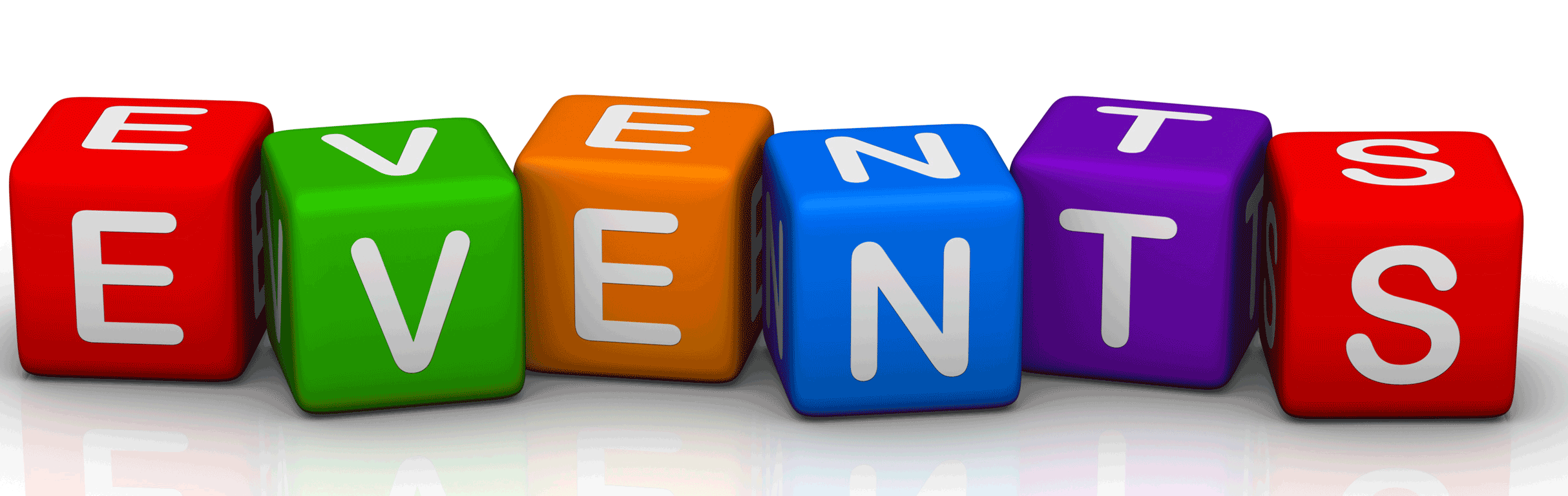 GRADUATE SCHOOL FAIR 
                WHEN:   OCTOBER 10, 2019
	                10AM – 2PM 
                WHERE:  BUTLER PLAZA
	

        GRADUATE RESEARCH SHOWCASE
       3MT & POSTER SESSION (Preliminary 3MT round will be held October 25)
	WHEN:   NOVEMBER 1, 2019
	                12PM – 6PM
              	WHERE:  STUDENT CENTER (THEATER & BALLROOM)
[Speaker Notes: New Staff/Transitional]
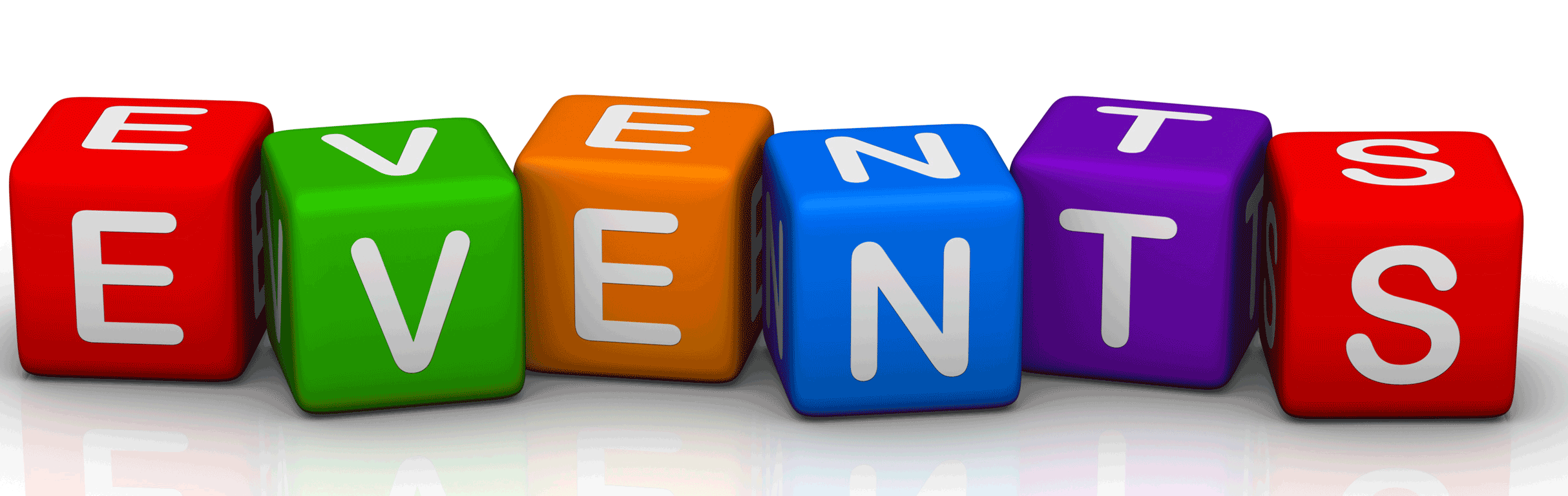 QUESTIONS?
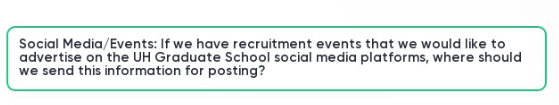 Please send all social media/events to Chastyne Blacklock at cblacklo@Central.UH.EDU
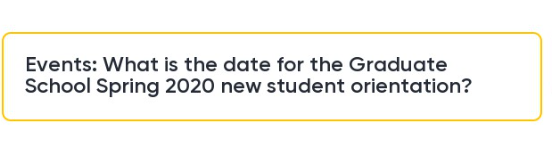 The Graduate School is not planning a Spring 2020 new student orientation.  There will be one scheduled for fall 2020 in August.
[Speaker Notes: New Staff/Transitional]